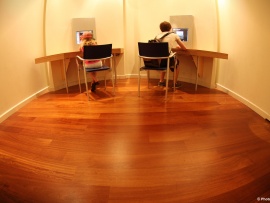 E-pedagogies for Inclusion
Nigel Beacham
N.Beacham@abdn.ac.uk
2nd TEAN Conference
Friday 20th May 2011
Manchester Conference Centre
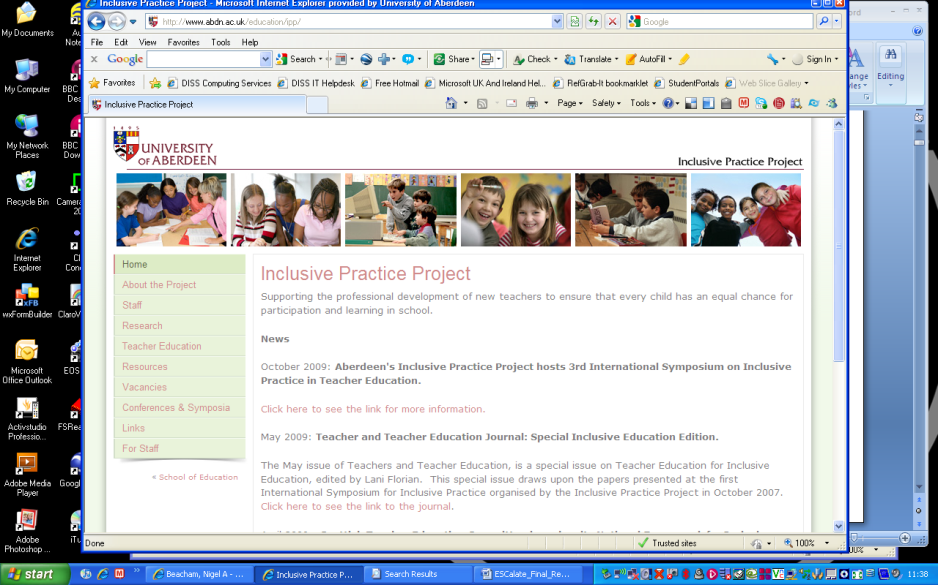 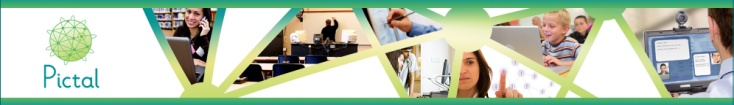 Content
Introduction
Background
Theoretical framework
The e-pedagogies for inclusion project
Key findings
Implications for inclusion and ITE
Conclusions
Introduction
Originates from the need to study E-pedagogies for inclusion
Concerns about student teachers’  preparedness for inclusion
Concerns about waves of new technology for learning
Concerns about the digital divide in affluent countries
Background
E-learning and accessibility
Inclusive education
Digital inclusion and exclusion
The Inclusive Practice Project
[Speaker Notes: Findings in terms of learning attainment tended to be mixed
Findings tended to focus on  knowledge, behaviours, and beliefs and attitudes
Centred on the need to dispel teachers views towards inclusive practices
Findings tended to lack  inclusive pedagogical aspect
Learning without limits]
Internet use and home access
Penetration rates differ greatly by region: digital spectrum
Home access (2009, 2010)
74% US
70% UK
65% EU
Some of the less connected regions represent very large populations
Internet use (2010)
53% Europe 
8% Africa
20.1% Asia
28.8% Middle East
31.9% Latin America/Caribbean
76.2% North America
60.8% Oceania/Australia
26.6% World
Statistics on percentage of use may give a false idea of the quantity of learners engaged or potentially engaged online – digital spectrum
Home and school access
Access from home can be particularly important for learning
Access at home follows socio-economic lines
Factors: race, income, education, disability, gender, age, community type
88% of children from middle-class 
66% of children from working-class
22-26% of adults are non-users (part of landscape)
Access at school ???? (Livingstone & Bober, 2005)
3:1 pupil-computer ratio
3% of children make no use of the Internet
22% of parents make no use of the Internet
13% of children considered low users
Differences between regions, communities and schools
Gap between groups had increased (Dutton, Helsper & Gerber, 2009)
Delayed use and exclusion
Digital divide as a spectrum
Can be a significant source of social inequality and unequal participation
Continuous adoption
Continuous discontinuance
Important to maintain awareness of the implications of who can participate, and balance this with choices and support
Even more important with web 2.0
Theoretical framework
Transformability (Hart, 2004)
Framework for participation (Black-hawkins et al, 2007)
The 5Cs of digital exclusion (Bradbrook & Fisher, 2004)
Transformability: the forces constituting learning capacity
EXTERNAL FORCES
INTERNAL FORCES
opportunities and limits (arising from tasks, activities, language, interactions, relationships)
states of mind (cognitive, social, emotional)
resources (prior knowledge, skills, understanding)
affects
Expand or constrain
Expand or constrain
Learning capacity
Transformability: transforming learning capacity: the teacher’s part of the task
The teacher’s choices and actions – made to bring about
expanded learning opportunities
limits lifted
conditions enhanced

EXTERNAL FORCES
Enhanced states of mind
Limits lifted
Increasing resources (knowledge, skills and understanding)
INTERNAL FORCES
affects
Increasing learning capacity
The core idea of transformability
But how to do it?
Through practices with specific purposes...
The core idea
TRANSFORMABILITY
The potential for transforming learning capacity
Affective purposes
Social purposes
Intellectual purposes
And how are these purposes to be achieved?
Through key pedagogical principles
Ensure access, enhance relevance, meaning, reasoning
Strengthen confidence, security, competence, control
Increase acceptance, belonging community
THE KEY PEDAGOGICAL PRINCIPLES
Co-agency
Trust
Everybody
These principles work together to guide decision-making about what to do and what not to do.
ENHANCED CAPCITY TO LEARN
Framework for participation
PARTICIPATION and ACCESS

PARTICIPATION and COLLABORATION

PARTICIPATION and ACHIEVEMENT

PARTCICPATION and DIVERSITY
The 5Cs of Digital Inclusion
Connectivity

Capacity

Content

Confidence

Continuity
The e-pedagogies for inclusion project
Pilot study
12 month project
Funded by HEA: ESCalate
Newly Qualified Teachers
Project aims
To raise NQTs’ awareness and understanding of e-pedagogies for inclusion. 
To develop NQTs’ use of e-pedagogies for inclusion. 
To explore the impact of using e-pedagogies has on NQTs’ inclusive practice.
Research questions
Are NQTs aware of the impact ICT can have on inclusive practices?
 
How is ICT viewed and used in inclusive pedagogies by NQTs? 

Is inclusion improved when NQTs consider and use e-pedagogies for inclusion?
Methodology
Sample consisted of NQTs from the University of Aberdeen who had completed the PGDE 
Scoping survey of NQTs who were undertaking their one-year placement to be NQTs
Follow up observations of four NQTs
Scoping results
24 NQTs participated
All used ICT within inclusive practices
Used for learning by all
Used for accessibility by pupils with SENs
Targeted specific ICT for pupils with SENs
Reported that ICT created barriers to learning
Follow up study
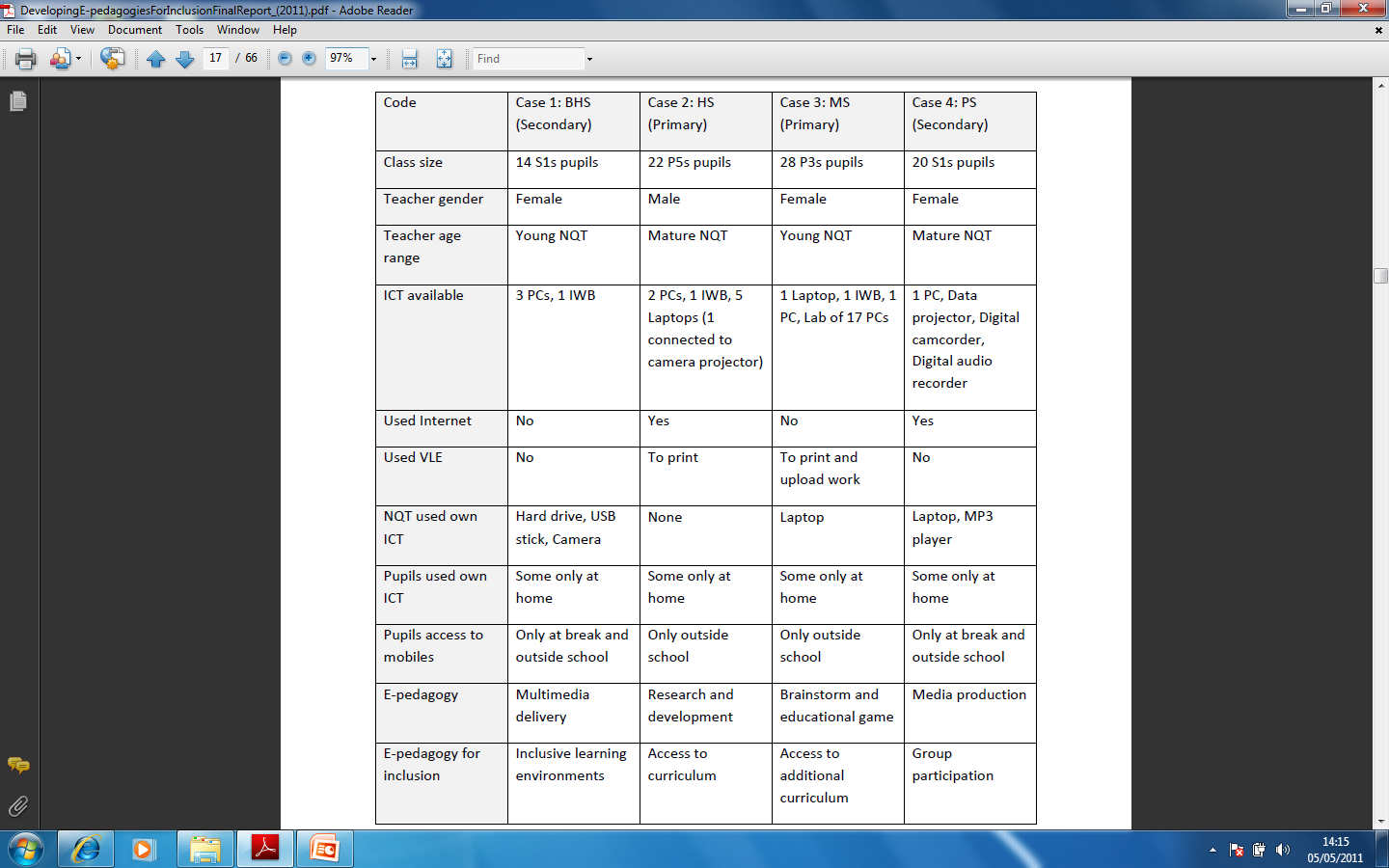 [Speaker Notes: Case 2 – most dynamic
Case 3 – pcs used to allow space in curriculum to remove pupils from class to receive additional support
Case 4 – most used digital technologies to show case inventions
Case 1 – least used technology]
Analysis
Pedagogical aspects
Technological aspects
Transformability principles
Co-agency
Everybody
Trust 
Framework for participation
Access
Collaboration
Achievement
Diversity
5Cs of digital exclusion
Connectivity
Capacity
Confidence
Content
Continuity
Follow up results: NQTs’ Awareness
Aware of inclusive practices and that ICT had a role to play  in school
Aware of accessibility of learning content in the classroom
Not aware of co-agency and trust involved using ICT
Not aware that e-pedagogies for inclusion also involves working with and through others
Unaware of pupils being included in classroom and excluded by ICT
Unaware that ICT excludes pupils
Follow up results: NQTs’ use and view of ICT
ICT used for accessibility of learning content
Not used to improve inclusion of pupils
ICT viewed as a tool 
ICT not used as a media for inclusion
Viewed e-pedagogies for inclusion as inclusive pedagogies
Believed they were already using e-pedagogies for inclusion
ICT used by NQTs to support some or most pupils
ICT not used to support everybody
Key findings
Illustrated the complexity of inclusive practice
Enhanced the study of inclusion
Improved NQT’s awareness of ICT use in inclusive practices
Improved NQT’s ability to reflect and discuss e-inclusive practices
On-going issues
The replication of exclusive barriers from traditional learning environments to virtual learning environments
The decision by NQTs to use ICT for all as opposed to most or some
Conclusions and implications for inclusion and ITE
The digital divide between teachers and pupils
The digital divide between schools and homes
Addressing e-safety issues
The role of HEIs in ITE
References
Beacham & Rouse (in press)
Black-Hawkins et al (2007)
Bradbrook & Fisher (2004)
Florian & Rouse (2009)
Hart et al (2004)
Loveless & Ellis (2001)
URLs
IPP, http://www.abdn.ac.uk/education/ipp/
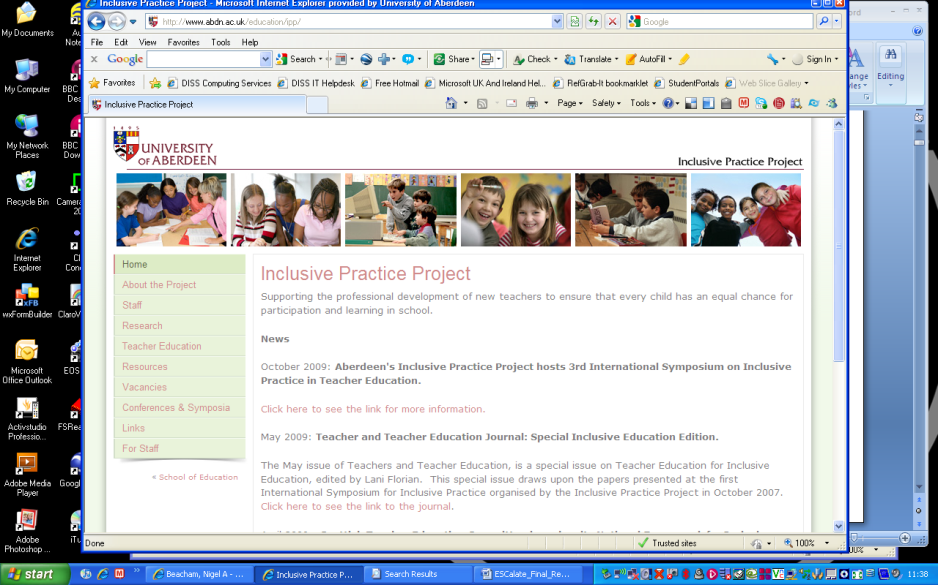 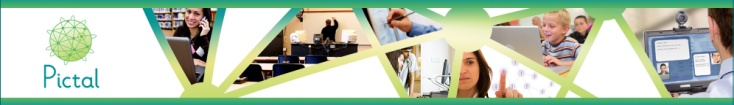